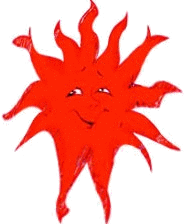 Ветроуказатель
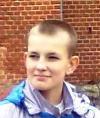 Стукалин 
Вадим
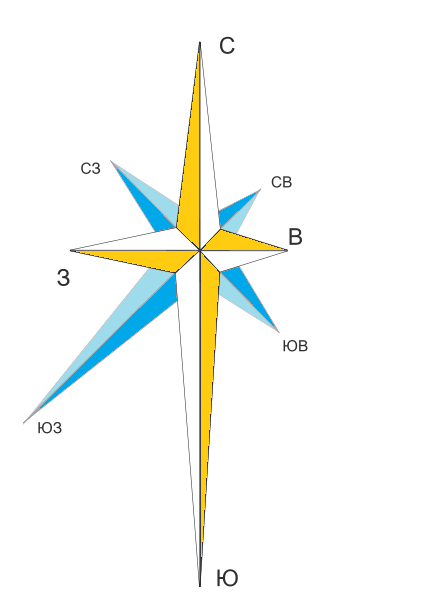 Выполнил
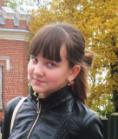 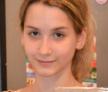 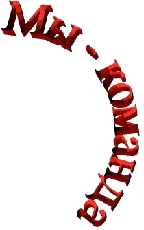 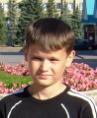 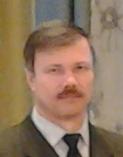 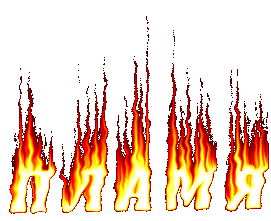 Руководитель группы,
учитель физики:Глушков Евгений Николаевич
г. Кирсанов
Наши контакты
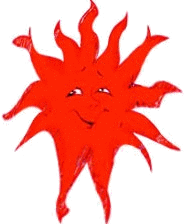 Российская Федерация393360, Тамбовская область, город Кирсанов, ул 50 лет Победы, дом 27-а

МБОУ СОШ №1

Сайт школы: http://kirssh1.68edu.ru/ 

Контактный e-mail: gen15@mail.ru
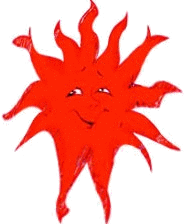 Цель работы: сконструировать прибор для               			     определения направления ветра 		     и оценки скорости ветра

Место разработки:  
МБОУ СОШ №1 город Кирсанов, кабинет физики

Место изготовления:
	домашняя лаборатория

Этапы выполнения задания:
Выяснение необходимости прибора для построения розы ветров местности
Изучение принципа действия прибора
Конструирование ветроуказателя.
Испытание прибора.
Вывод по работе
1. Выяснение необходимости прибора для построения розы ветров местности
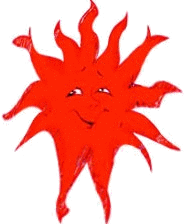 Роза ветров характеризует режим ветра в данном месте по многолетним наблюдениям.
Розу ветров учитывают при строительстве взлётно-посадочных полос аэродромов, автомобильных дорог, планировке населенных мест (целесообразной ориентации зданий и улиц), оценке взаимного расположения жилмассива и промзоны (с точки зрения направления переноса примесей от промзоны) и множества других хозяйственных задач (агрономия, лесное и парковое хозяйство, экология и др.).
С сайта http://ru.wikipedia.org
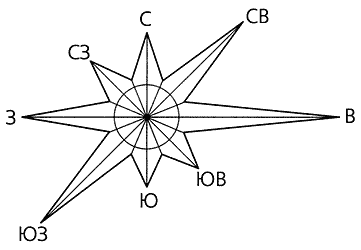 Прибор нужен, чтобы, учитывая направление и силу ветра,сажать растения вокруг школы и дома!!!
2. Изучение принципа действия прибора
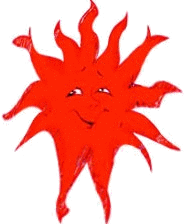 Ветроуказатель – это прибор для определения направления и скорости ветра.

Простейший ветроуказатель состоит из прозрачной трубы с прикреплёнными внутри лентами и снаружи картонным указателем направления ветра. Труба может свободно вращаться на вертикальном стержне.
По стрелке-указателю можно определять направление ветра, а углу отклонения лент мы будем судить о скорости ветра.
3. Конструирование ветроуказателя.
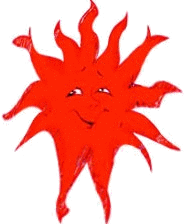 Для изготовления прибора возьмём

 стержень
 пластиковую бутылку 
 кусок ткани
 кусок картона
 липкую ленту
 маркер
 скотч
 ножницы
 клей
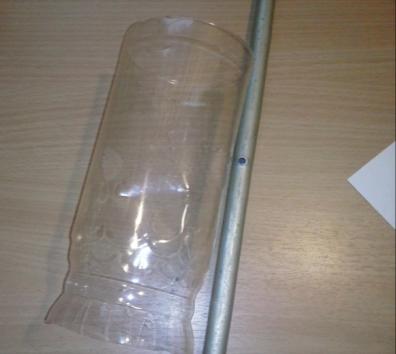 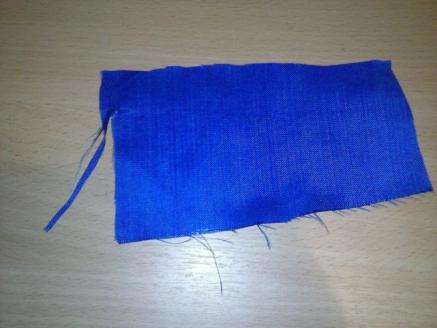 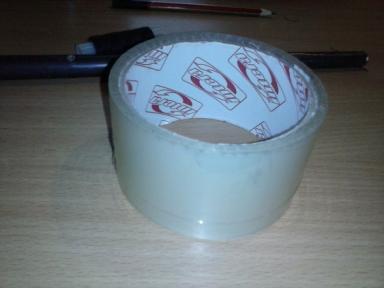 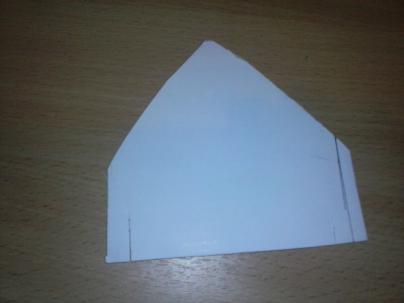 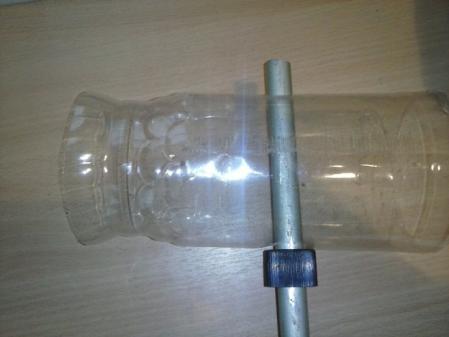 От пластиковой бутылки ножницами отрезал горлышко и дно, чтобы получилась труба.

 В боках трубы прорезал напротив друг друга два отверстия для стержня.

 В пробке от бутылки прорезал отверстие под стержень и вставил на стержень, обмотанный липкой лентой.

 Внутрь трубы приклеил полоски из ткани.

 На торце трубы укрепил указатель из картона.
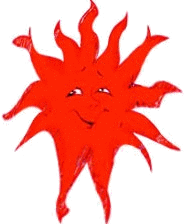 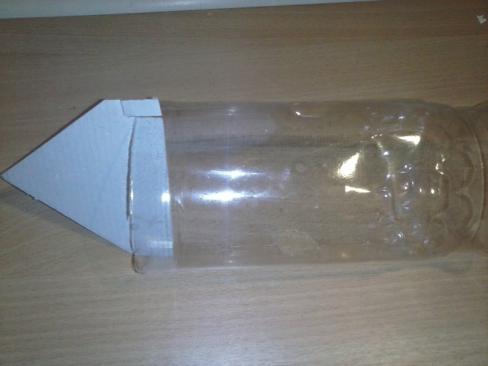 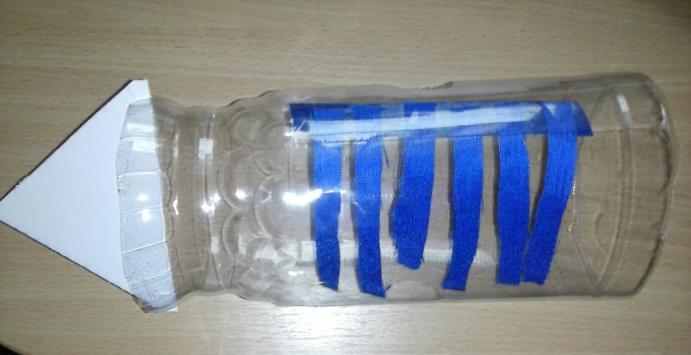 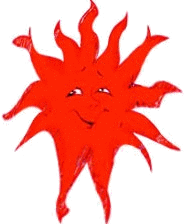 6. Для контроля за отклонением полосок маркером на трубе нарисовал линии.



7. Надев готовый указатель на стержень, намотал сверху липкой ленты, чтобы он не соскакивал.
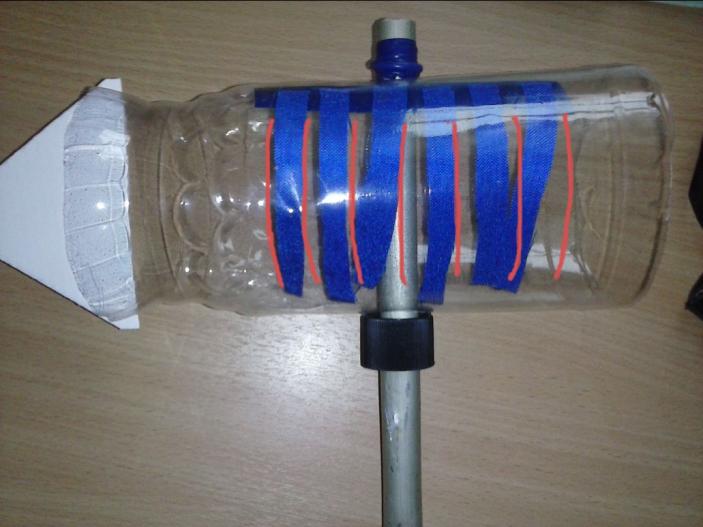 Ветроуказатель готов! Можно проводить наблюдения!
5. Испытание прибора.
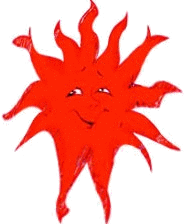 Испытания проводили на улице.
Ветроуказатель поворачивался по ветру как флюгер. Полоски отклонялись под действием ветра.
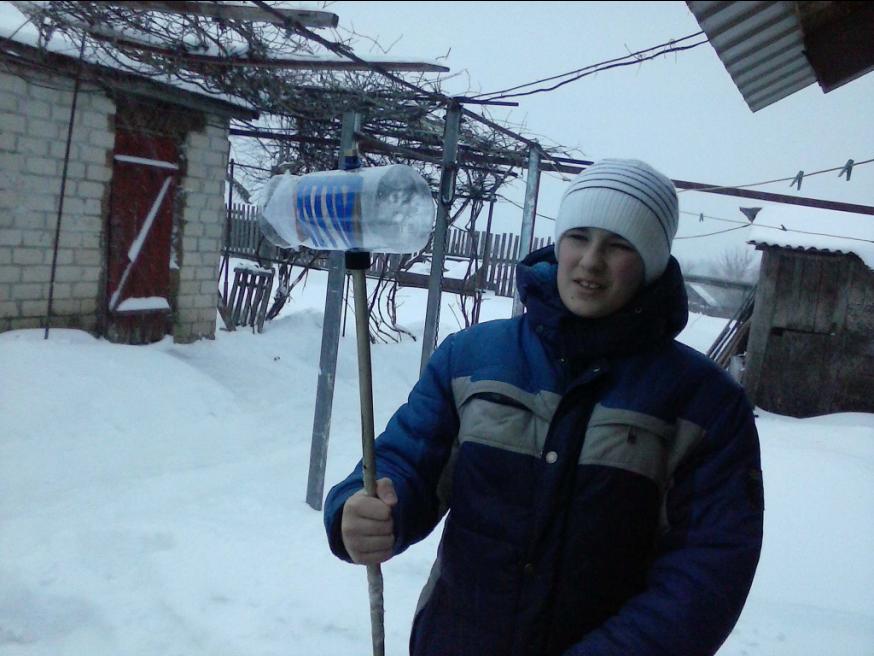 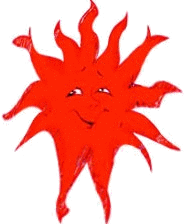 5. Вывод по работе
Сконструированный нами ветроуказатель показывает направление ветра и по нему можно оценить скорость ветра.

Прибор можно использовать для наблюдений за изменением направления и скорости ветра!
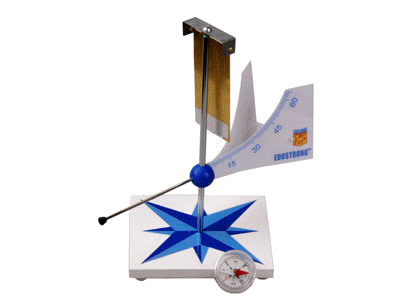